11. 扶手
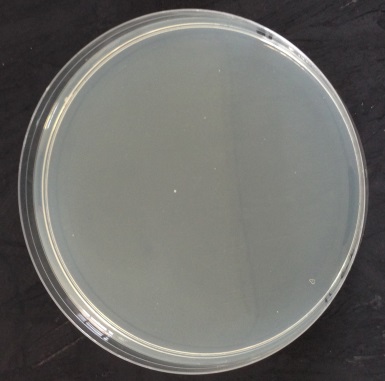 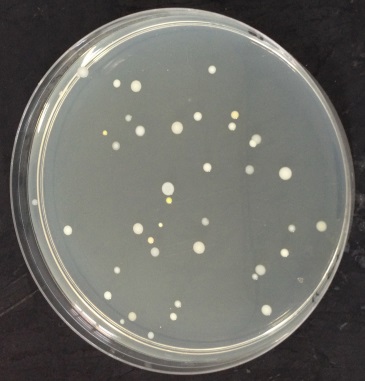 Day 1
Day 3
Day 3
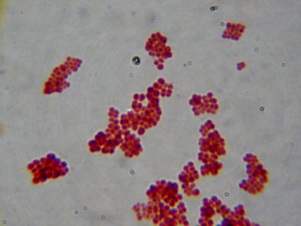 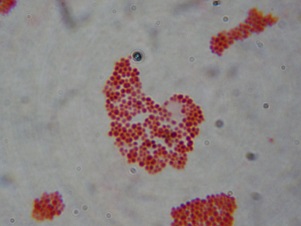 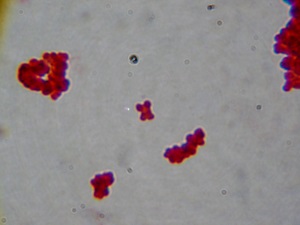 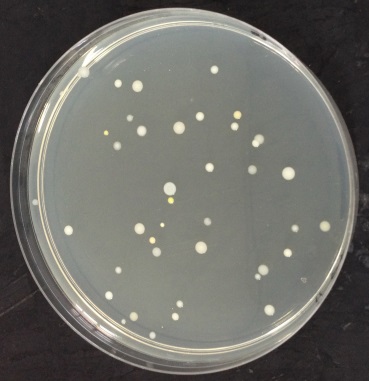 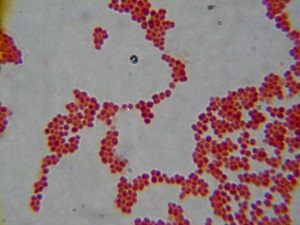 1
2
4
11-4
11-2
11-3
11-1
3
12. 門把
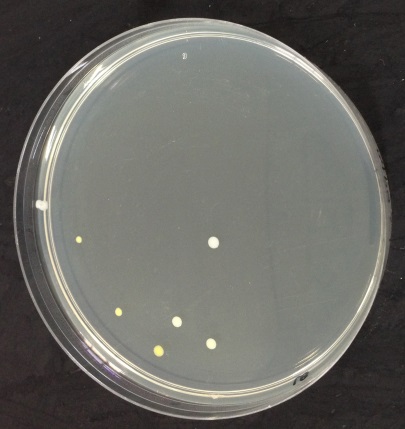 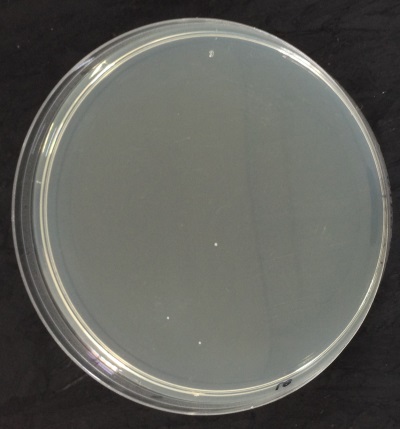 Day 1
Day 3
Day 3
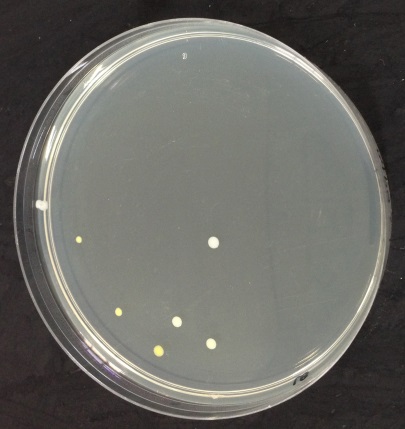 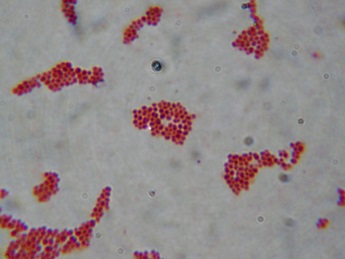 1
2
12-1
13. 櫃子
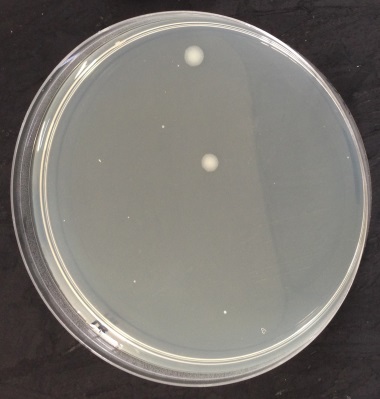 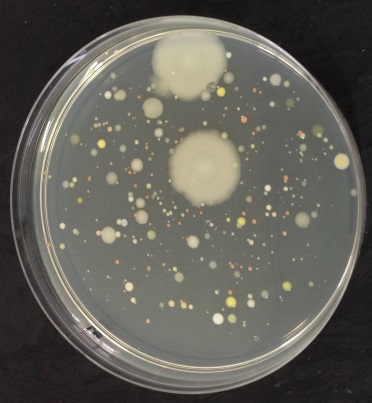 Day 1
Day 3
Day 3
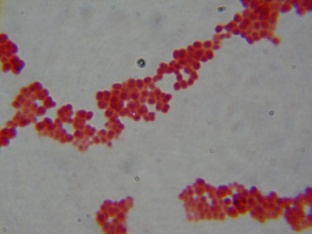 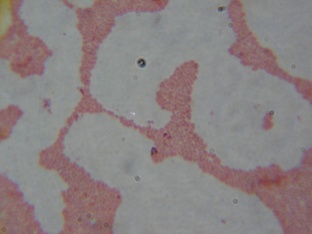 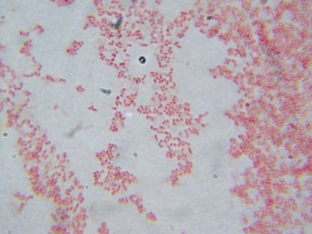 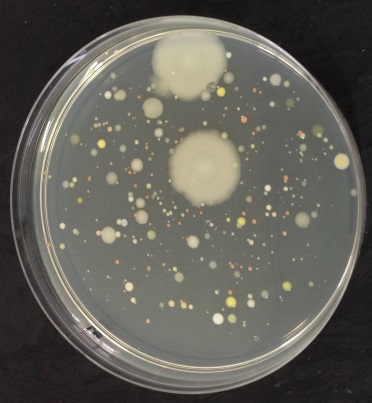 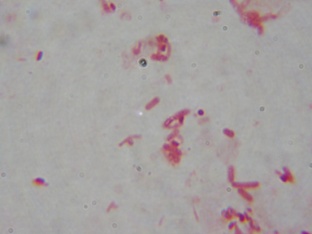 4
13-4
13-2
13-3
13-1
2
1
3
14. 水龍頭
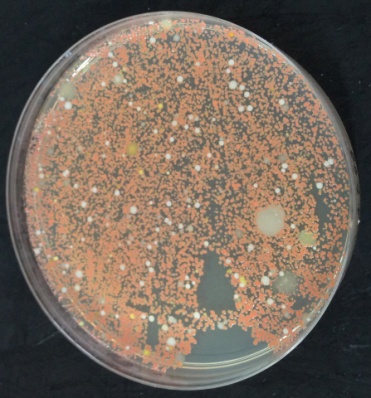 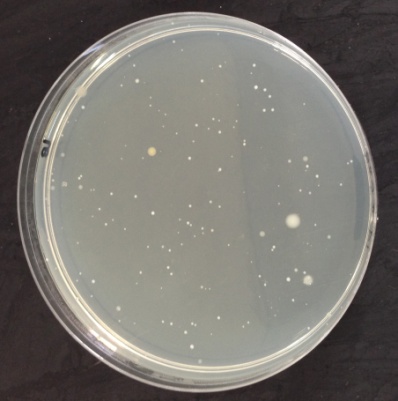 Day 1
Day 3
Day 3
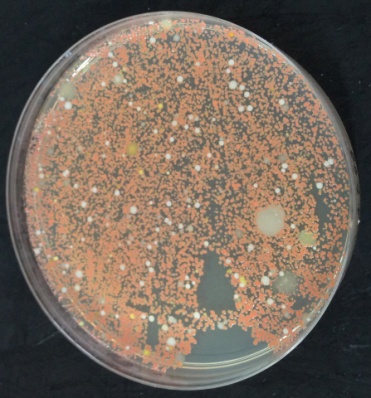 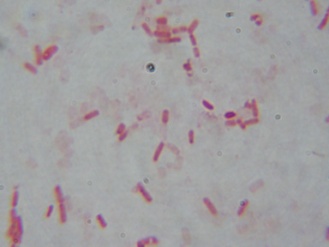 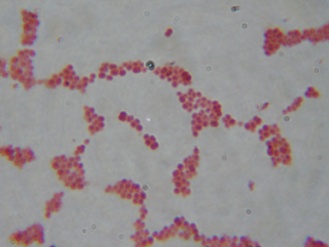 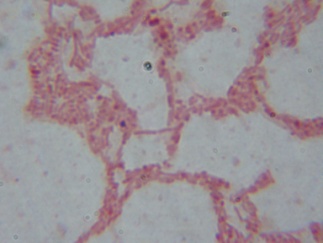 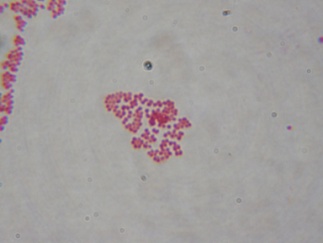 2
4
1
3
14-4
14-2
14-3
14-1
15. 飲水機
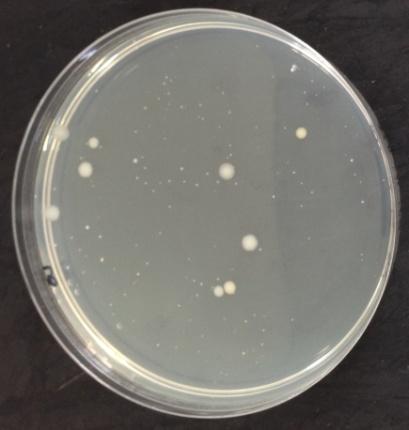 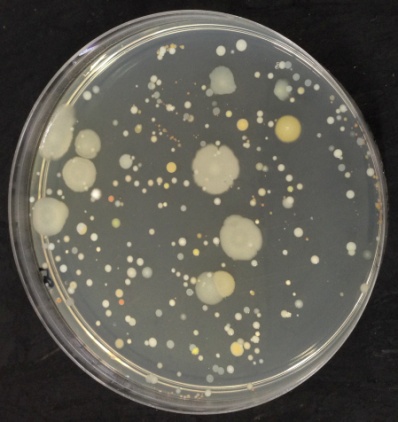 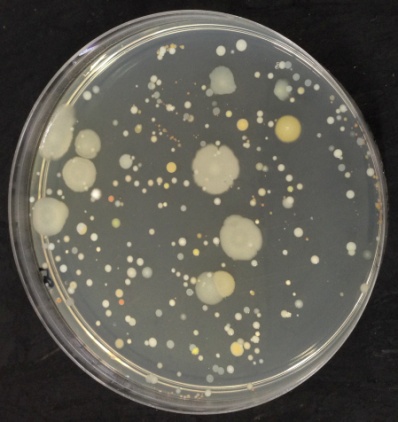 4
2
1
3
5
Day 1
Day 3
Day 3
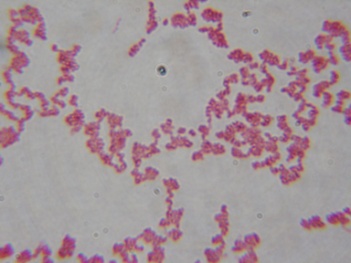 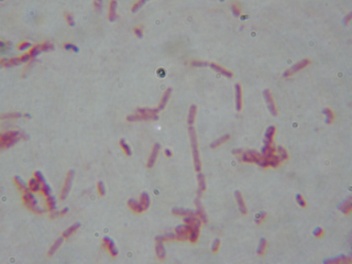 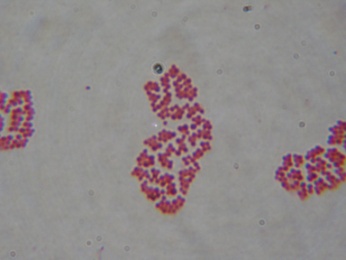 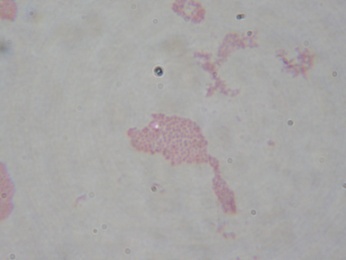 15-4
15-2
15-3
15-1
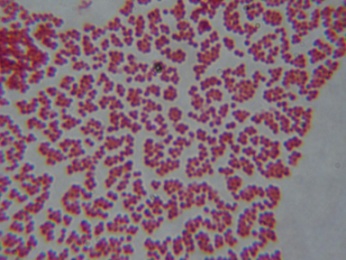 15-5
16. 課桌
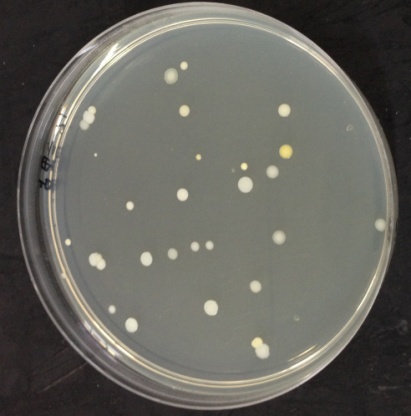 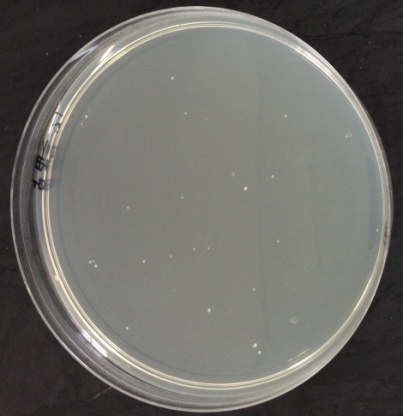 Day 1
Day 3
Day 3
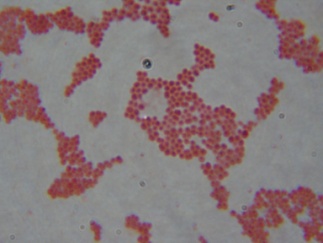 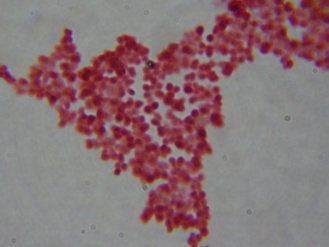 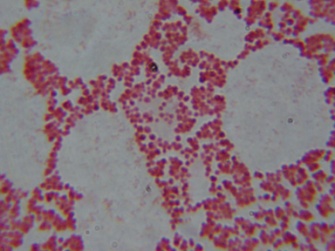 16-2
16-3
16-1
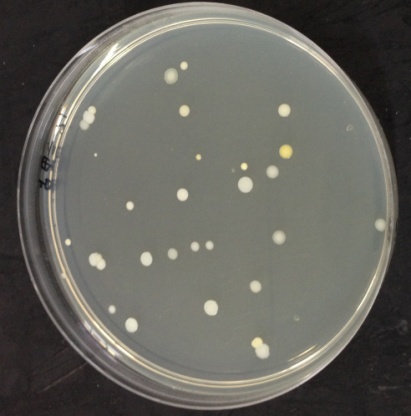 2
1
3
17. 滑鼠
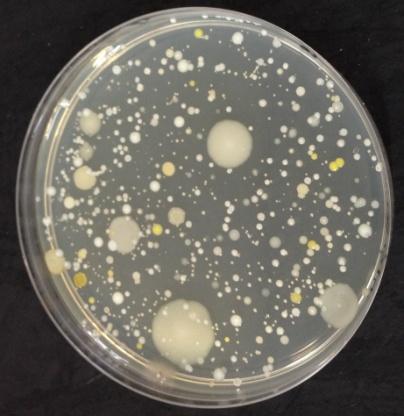 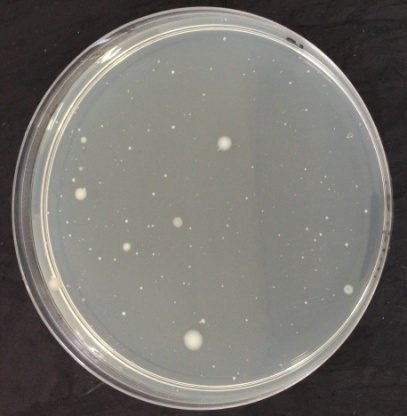 Day 1
Day 3
Day 3
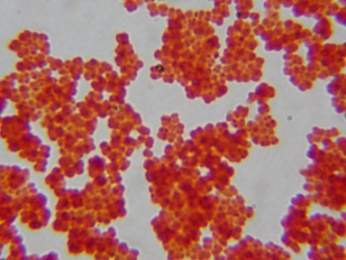 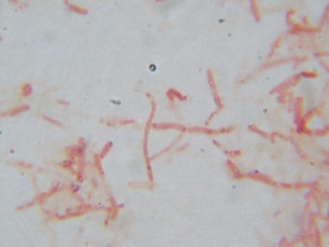 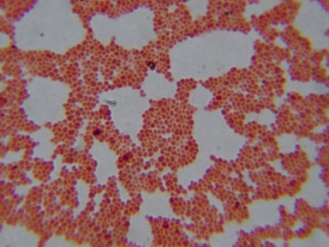 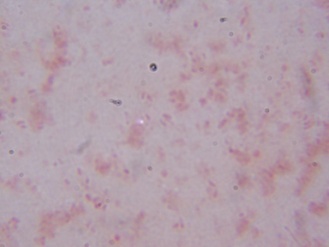 17-4
17-2
17-3
17-1
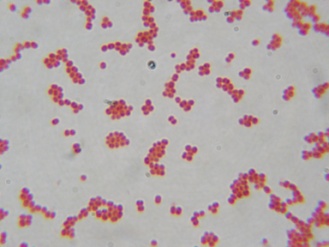 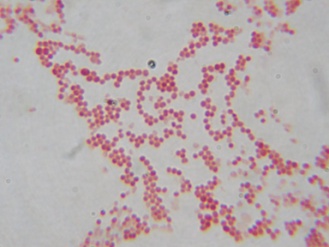 1
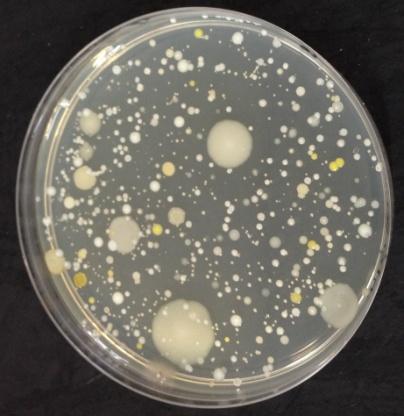 5
2
17-6
17-5
6
4
3
18. 鍵盤
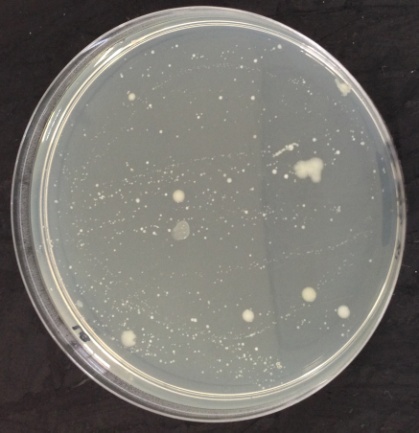 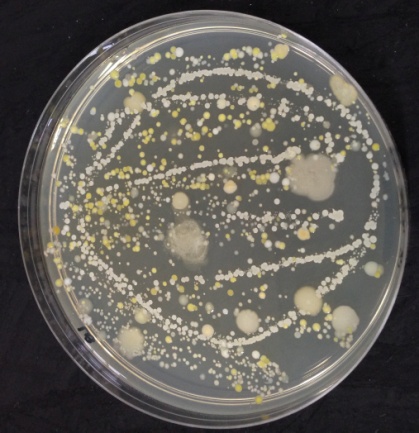 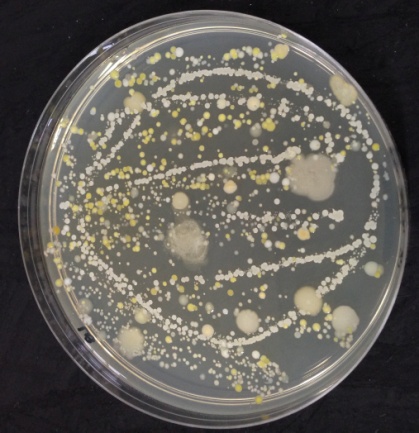 3
2
1
Day 1
Day 3
Day 3
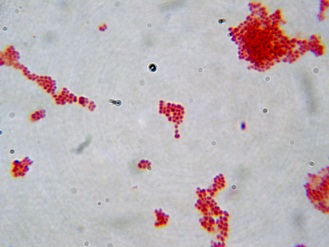 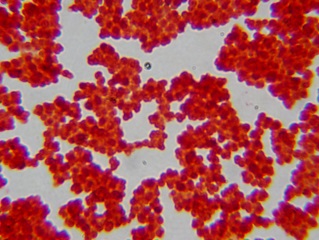 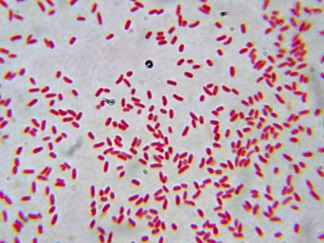 18-2
18-3
18-1
19. 電器開關
3
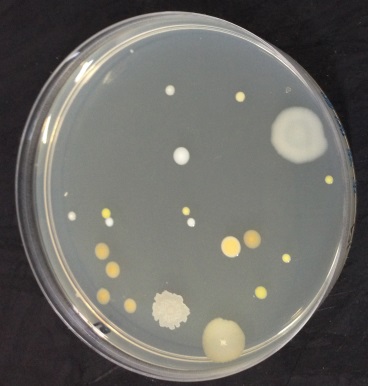 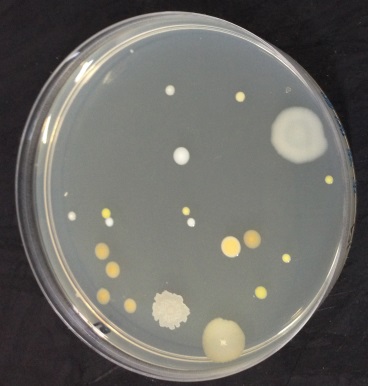 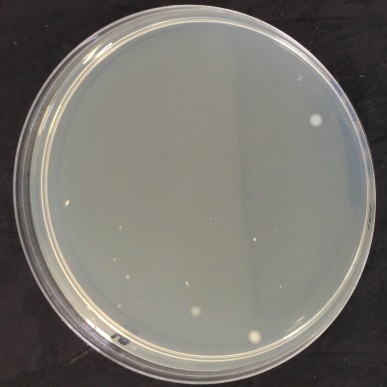 4
6
8
7
5
2
1
Day 1
Day 3
Day 3
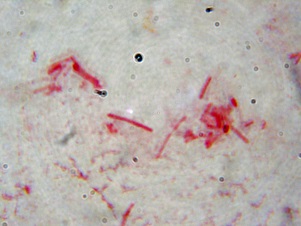 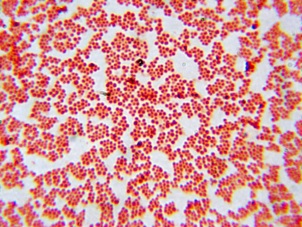 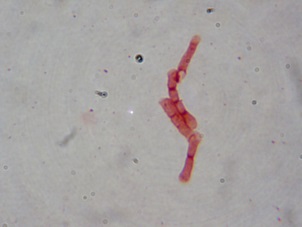 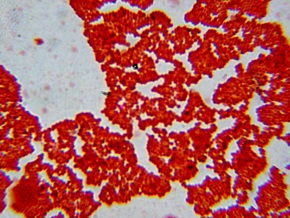 19-1
19-2
19-3
19-4
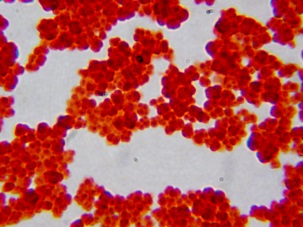 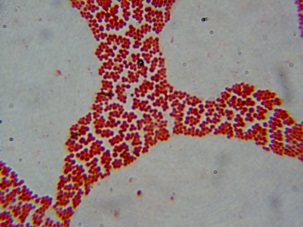 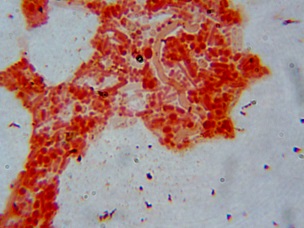 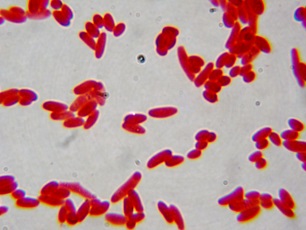 19-5
19-6
19-7
19-8
20. 窗戶
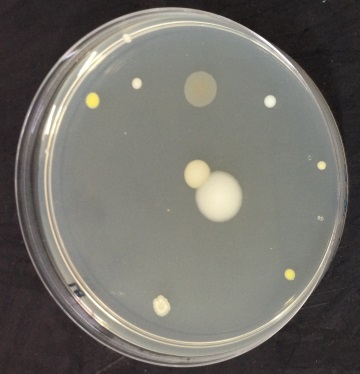 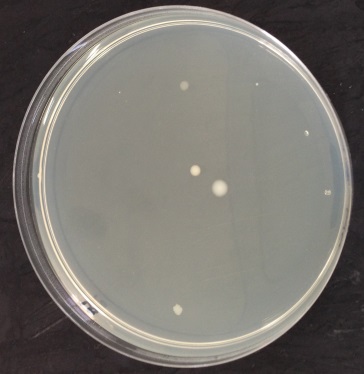 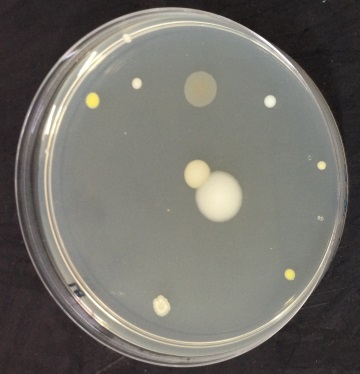 2
1
3
5
4
Day 1
Day 3
Day 3
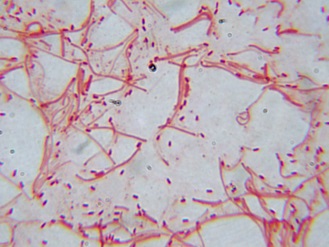 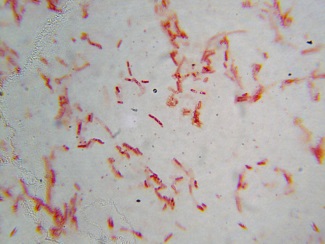 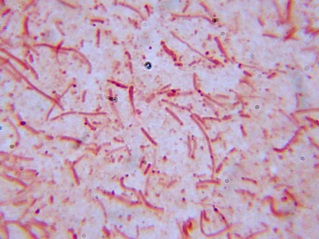 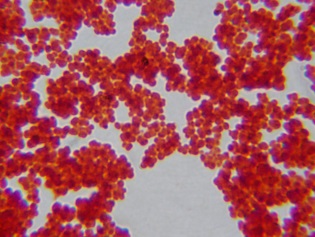 20-1
20-2
20-3
20-4
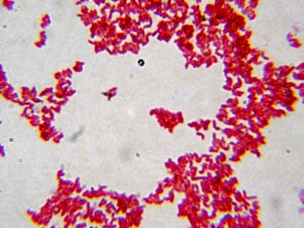 20-5
21.遊樂器材
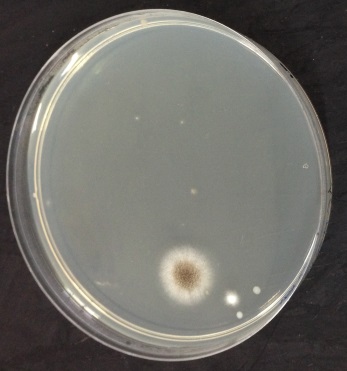 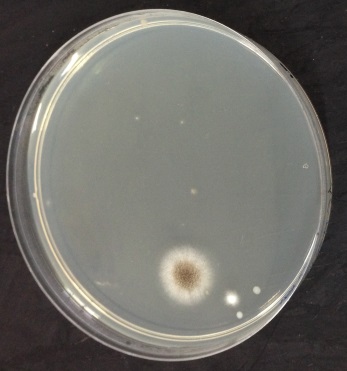 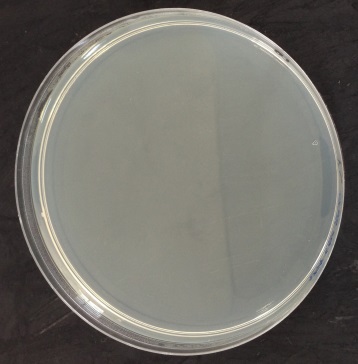 1
2
Day 1
Day 3
Day 3
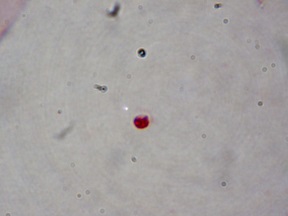 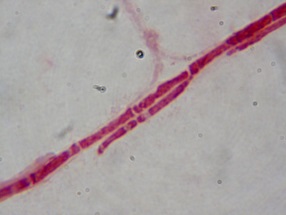 21-1
21-2
22.籃球柱
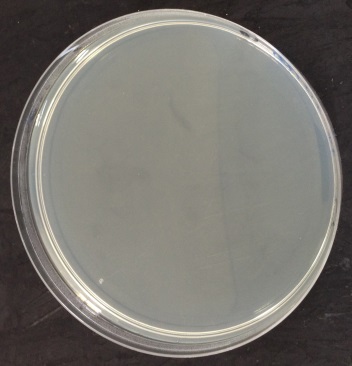 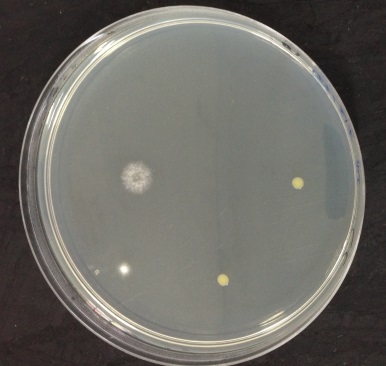 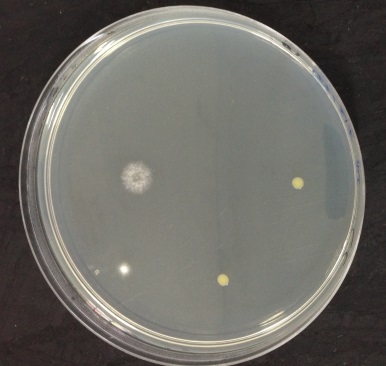 1
2
Day 1
Day 3
Day 3
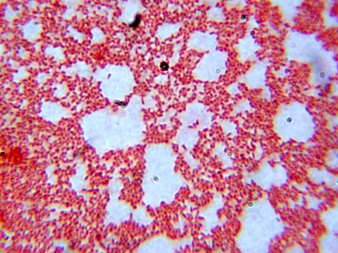 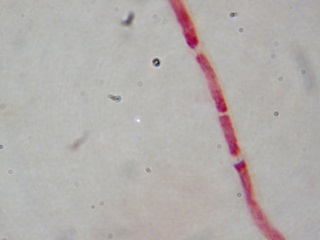 22-1
22-2
23.馬桶
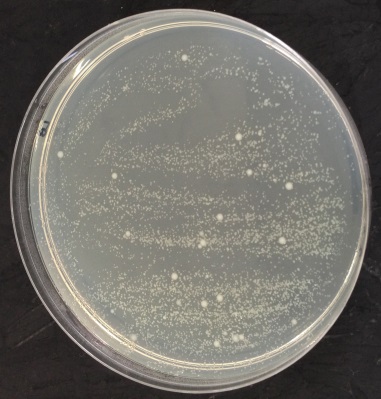 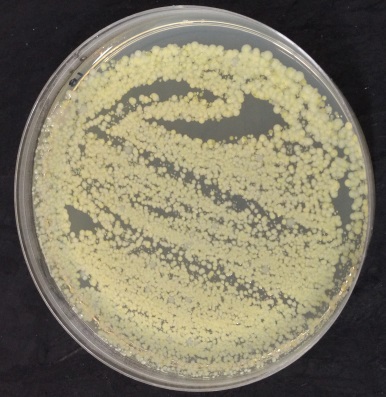 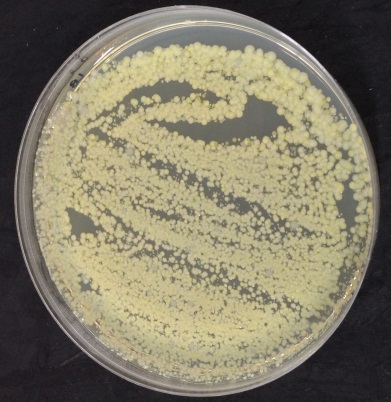 2
1
Day 1
Day 3
Day 3
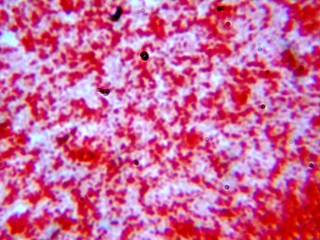 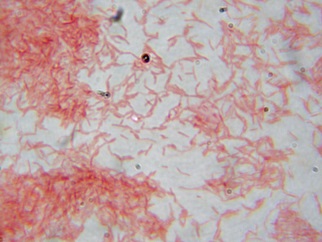 23-1
23-2
24. 電話
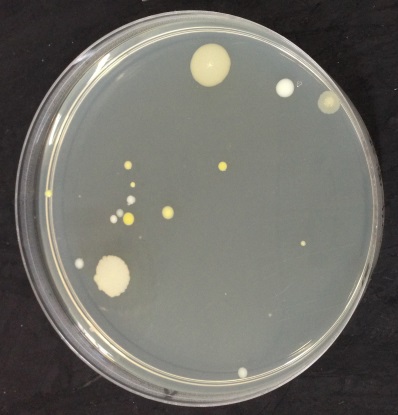 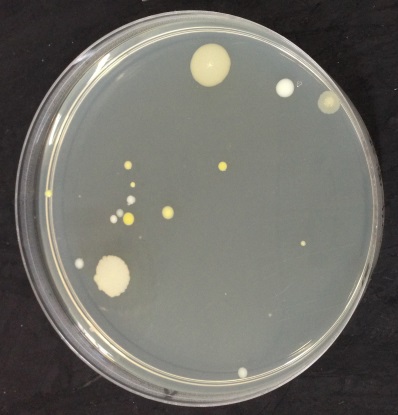 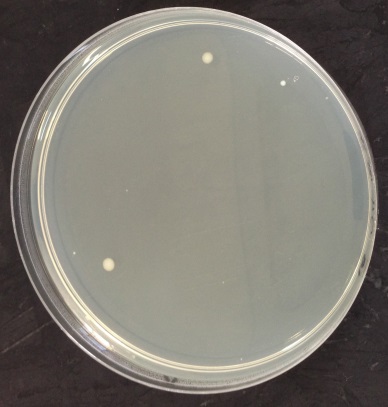 2
3
1
Day 1
Day 3
Day 3
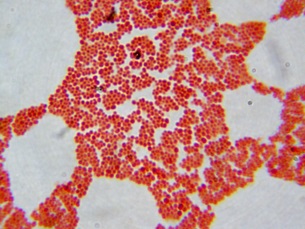 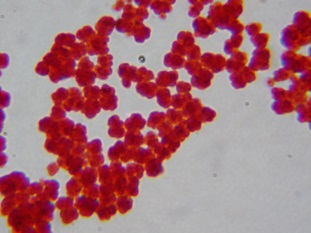 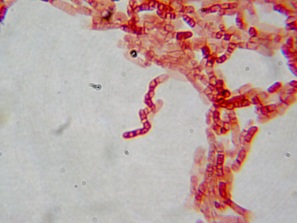 24-1
24-2
24-3
對照組
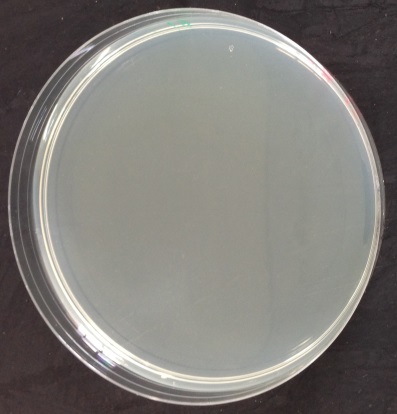 Day 3